Columbia Class PIT Barge
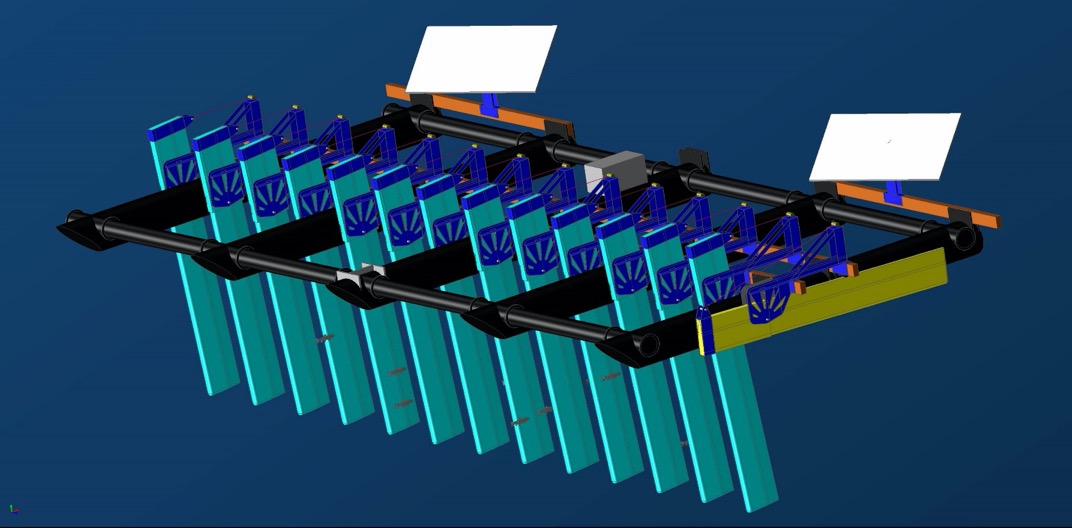 Gabriel Brooks
NMFS/NWFSC/FE
206.334.6824
gabriel.brooks@noaa.gov
Columbia Class PIT Barge
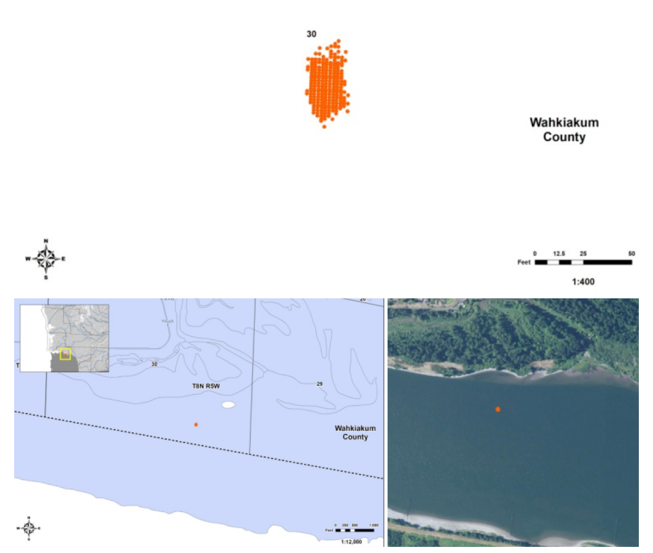 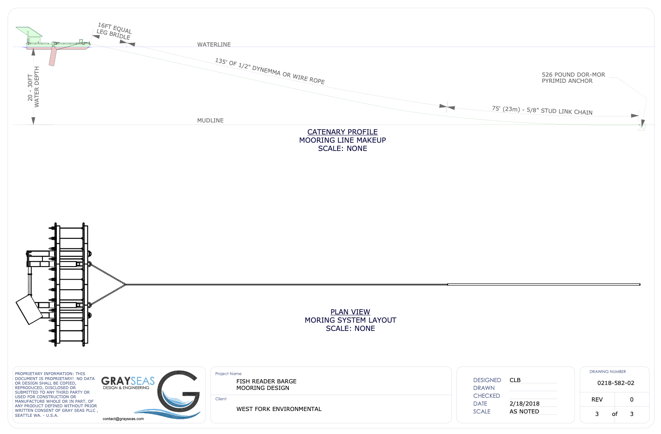 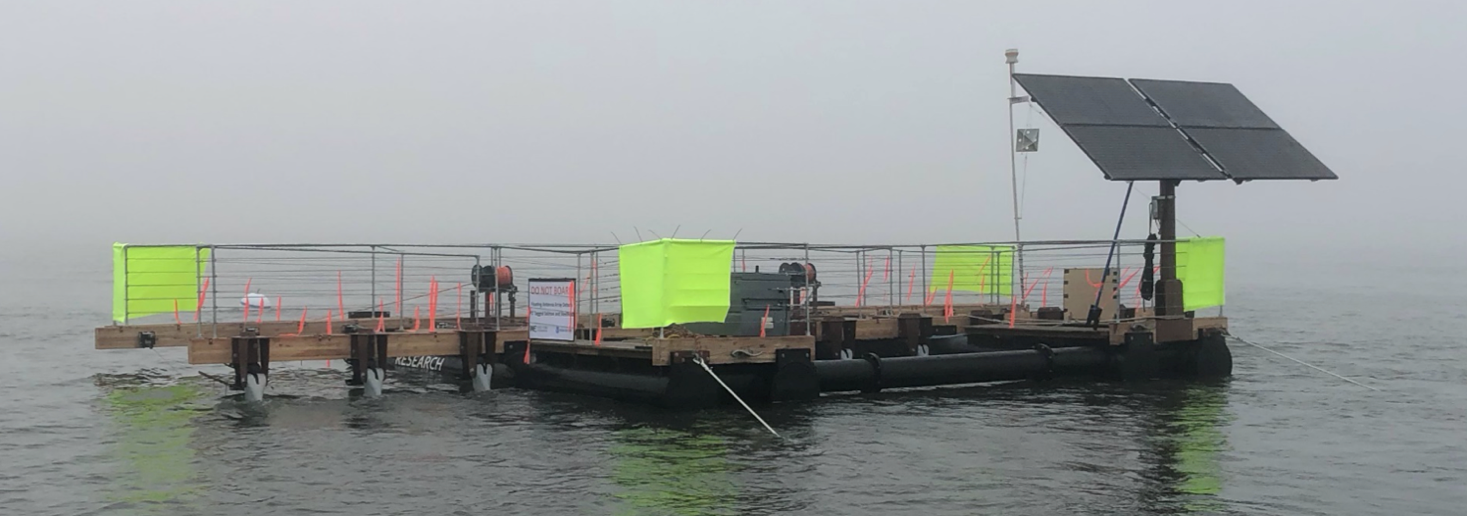 2018 – Feasibility Test

Installation procedures
Anchoring and drift
Pinniped exclusion (fencing)
Basic operations and maintenance
Columbia Class PIT Barge
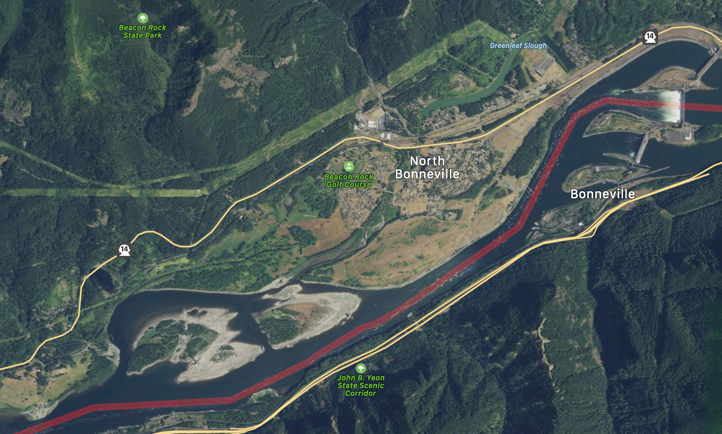 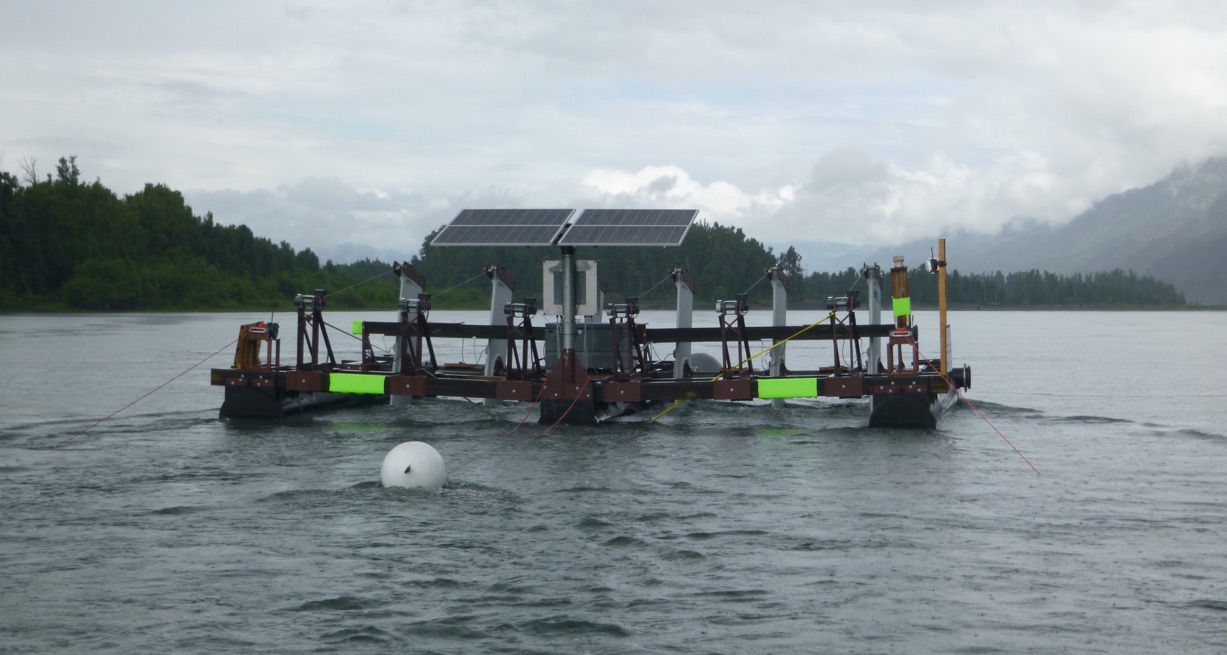 2019 – Velocity and Debris Test
	(6/27/19 – 9/16/19)
Automated debris shedding
Longer fins (12’ deep)
Slightly higher velocity water
Hull design for pinniped exclusion
Anchored below Pierce Island
Columbia Class PIT Barge
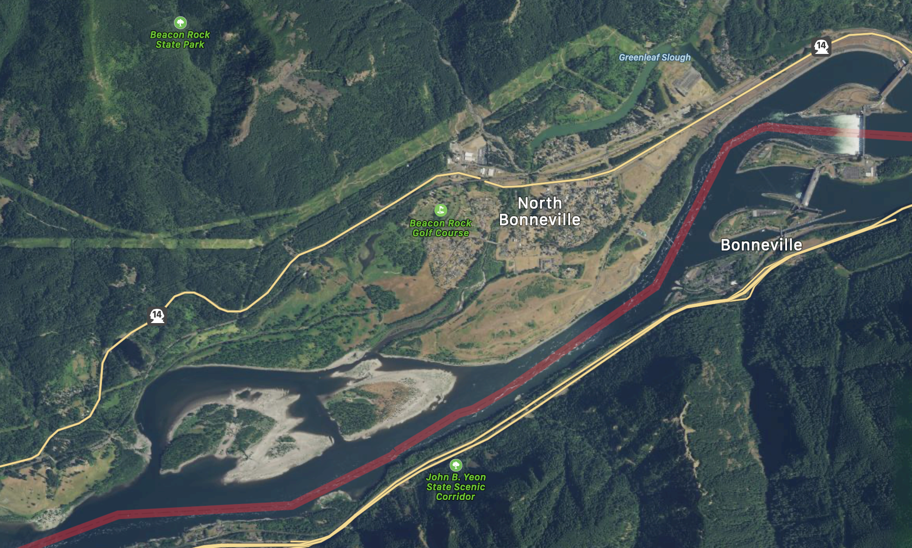 2020 – Detection  and Hull Test
	(4/27/20 – 7/22/20)
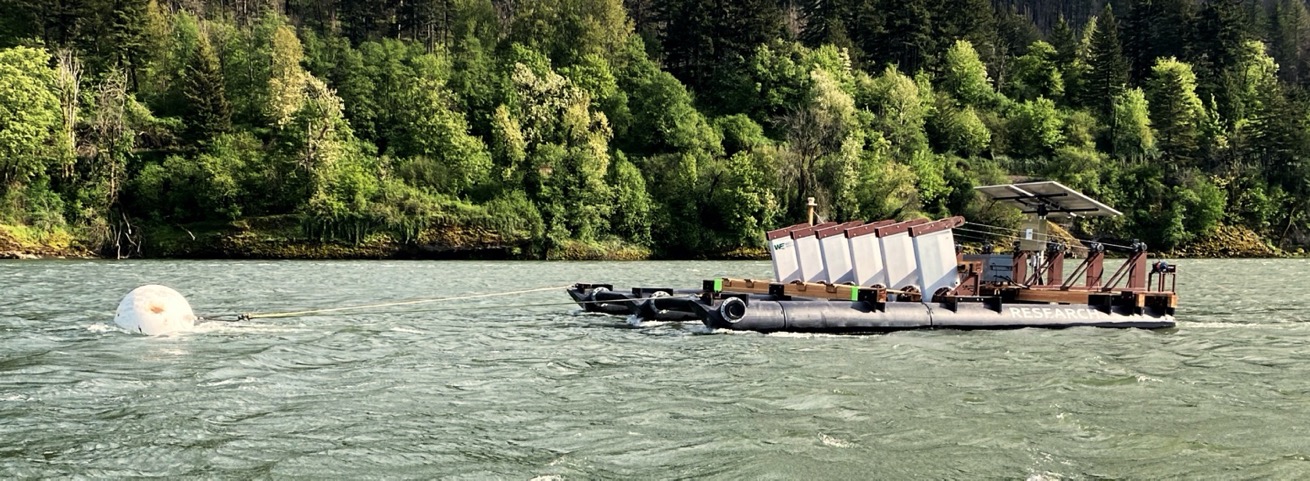 Hull modification
High velocity water
Full season of sampling
Columbia Class PIT Barge
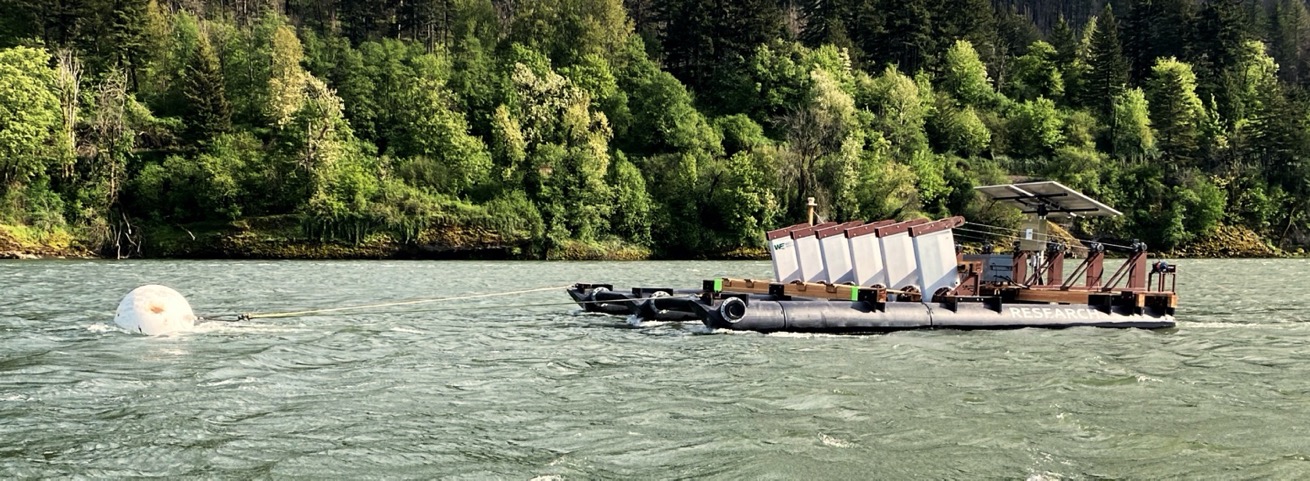 2020
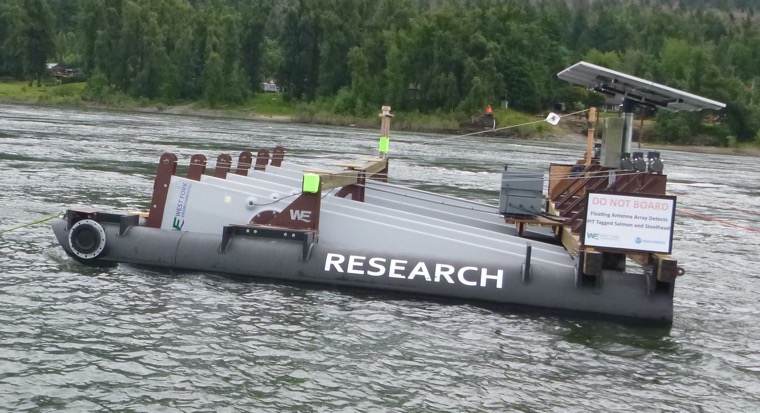 2019
Hull modified to reduce “wandering” in higher water velocities
Columbia Class PIT Barge
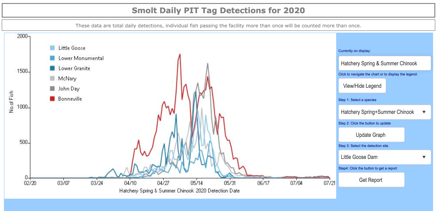 2020 Results –

Captured ~3/4’s of the season
	(4/27/20 - 7/22/20)
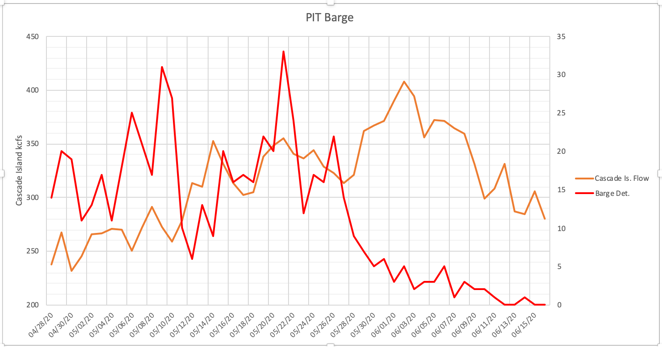 Max flow (Cascade Is.) – 408.23 kcfs

Water velocity – 11.7 fps
(measured by contractor)

May 8th the barge carried anchor 2 miles downstream

May 11th barge was reset with 6 klb anchor
Columbia Class PIT Barge
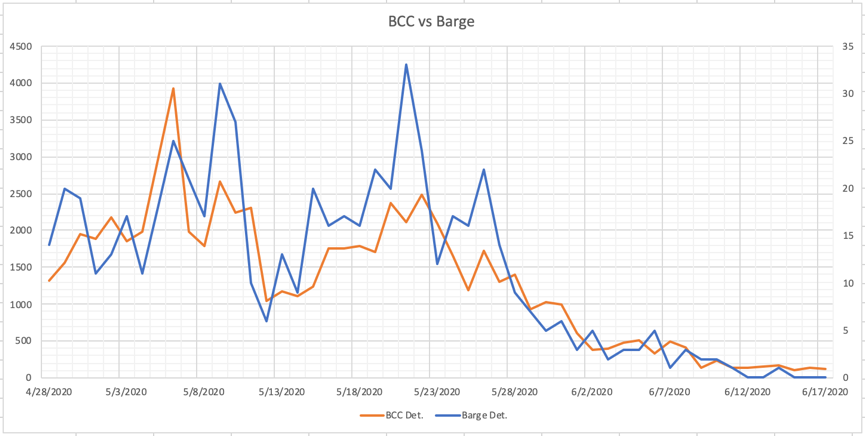 2020 Results –

625 Unique Detections total (4/27/20 - 7/22/20)

Trawl ~11,240 mean det. (17,18,19)
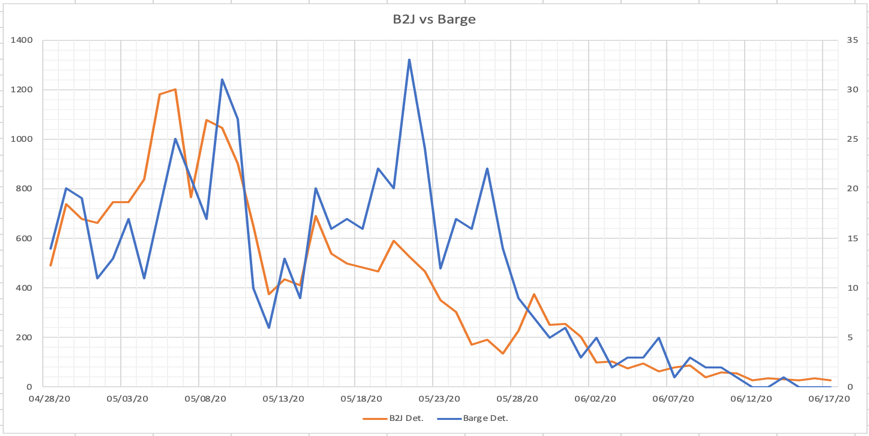 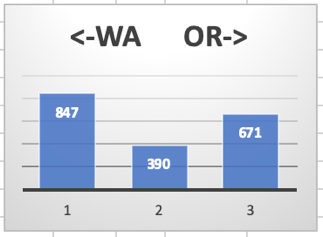 Columbia Class PIT Barge
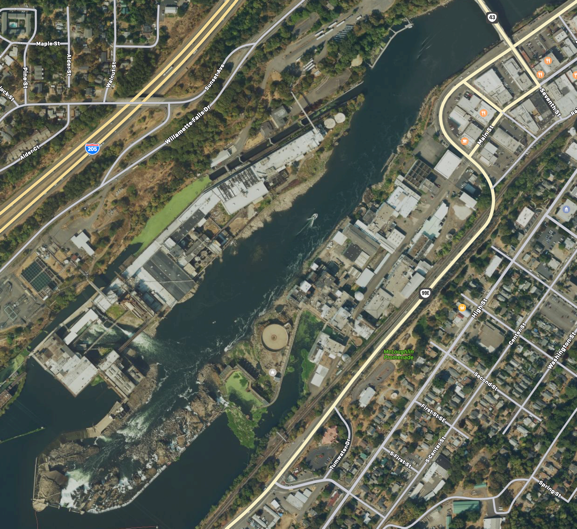 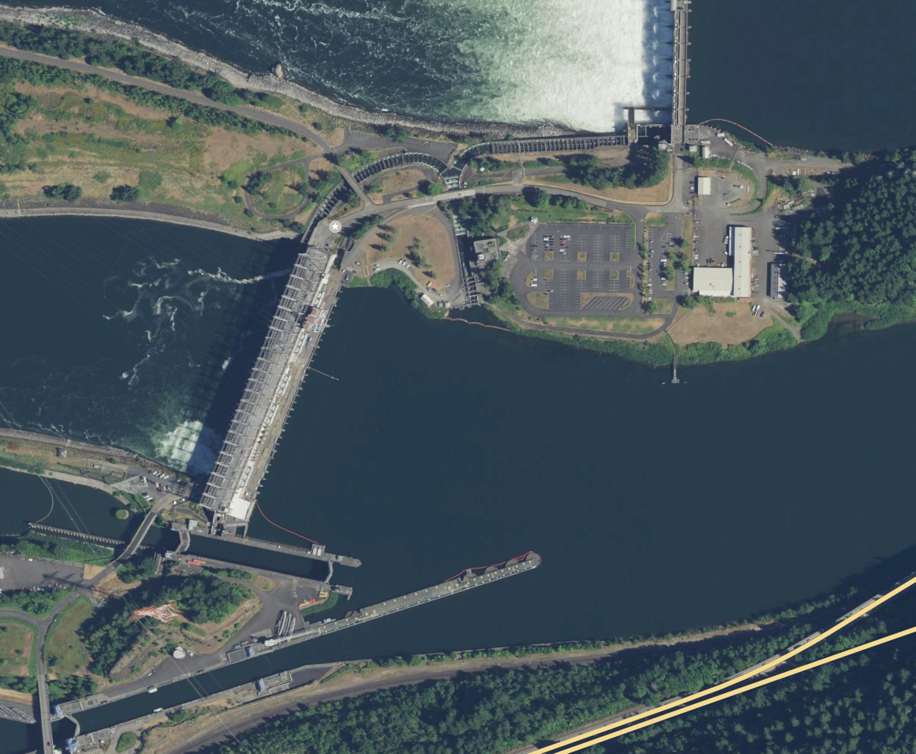 Possible future deployment sites

Bonneville forebay (PH1)

Drano lake (cw refugia)

Willamette
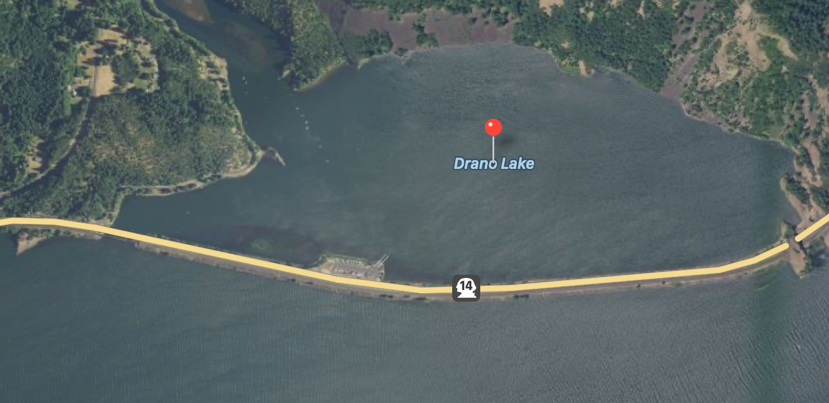